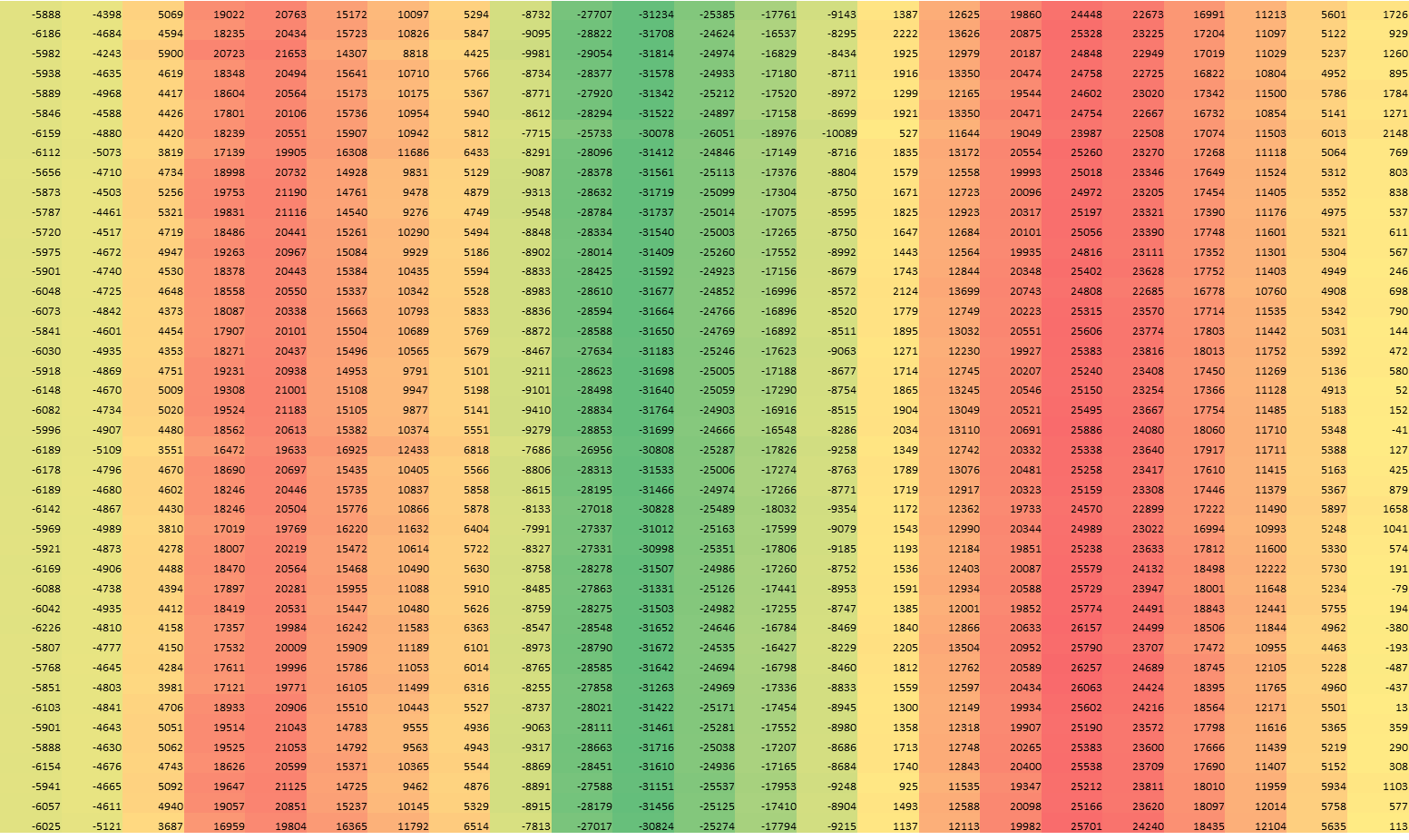 1. Fast loops2. Exporting lmer models to Word
Przemek Dolowy

HARUG
June 2022
Hints on performance
Do not worry about performance before you have a reason – processing time is cheaper than a researcher’s time.
What said, avoid growing objects in a loop (adding elements to a vector, adding rows to a dataframe) – R copies/rewrites the whole object every time which is slow. Always preallocate memory by creating a dummy object (vector, matrix) and substituting its elements in a loop. 
Time consuming processing happens often in off-the-shelf tools (like ML) you cannot tinker with anyway. Set the thing up, briefly test, chuck the data in and go for lunch. 
Automate looping: 
base R: the apply() family of functions
purrr package: map() functions

Graphics is computationally intensive but usually processed with ready, effective tools rather than explicitly in R as in below examples.
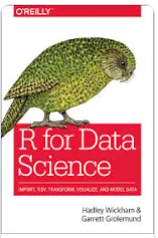 page 325
in 2017 edition
Matrix to image – a representation of values in a numeric matrix as a colour scale
Stage 1. Mapping of the original values onto nc integers
Stage 2. Assigning the red, green & blue from the colspace table based on ind
Assignment in a loop
Scaling and rounding
Xcol
2.
1.
table from a custom function named colspace_F
palette from hcl.colors(n = 16, palette = “Spectral”)
Method 1 – looping along the image vector (i)
Xcol
Method 1a:
A dummy matrix consisting of 3 columns is created in advance. In every iteration of the loop, cells in the i-th row of the dummy matrix are substituted with RGB values.
1
2
3
4
Method 1b:
3 separate dummy vectors are filled with R + G + B values.  In every iteration of the loop, R finds and substitutes the i-th element of each vector.
Method 2 – looping along the rows of the colspace table (j)
Xcol
Method 2a: 
A dummy matrix is created in advance, RGB values are pasted into a line in the matrix – R finds and substitutes values in the cells of a matrix, often in multiple rows.
1
2
4
Method 2b: 
3 separate dummy vectors are filled with R + G + B values.  R finds and substitutes (often multiple) elements of each vector.
3
Speed test results – 16 colours
Speed test results – 256 colours
Conclusions and loose thoughts
Substitution in vectors was found to be considerably faster than in matrices.
Lookup/substitution loops can be constructed to loop (1) through the object of interest or (2) through the lookup table – in my test the latter approach was much faster.
The latter approach can probably be used with apply() or map() families of functions – perhaps by writing a custom function and plugging it in. 
Think about dealing with missing values and other eventualities.
Google for functions and snippets of code, as somebody has certainly grappled with your problem already, but sometimes your own code will be more streamlined and suited to your data.
Next: lmer models  ------ > script